Uncountability
CSE 311 Autumn 24
Lecture 28
Miscellaneous Announcements
CC29 (from Friday’s lecture) will be due Monday at 11:59 PM.
CC30 re-asks you the survey questions from CC0 over again (along with some extra ones), 

Please fill out course evals---they really help us update the course.
Punchline for Today’s Lecture
There are more functions than there are computer programs.
So for some functions there just isn’t a computer program that computes it.
Outline
Some definitions – what do we mean by “more”?
How many programs are there?
Proving there are more functions.
Sizes of sets
More Practical
What does it mean that two sets have the same size?
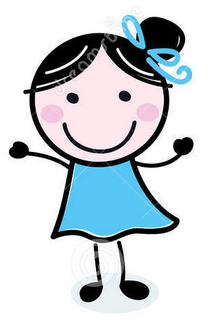 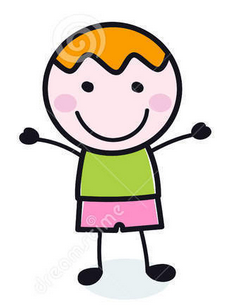 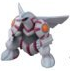 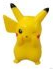 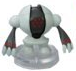 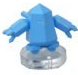 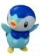 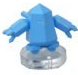 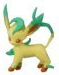 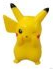 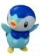 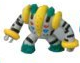 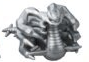 More Practical
What does it mean that two sets have the same size?
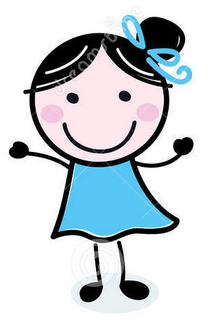 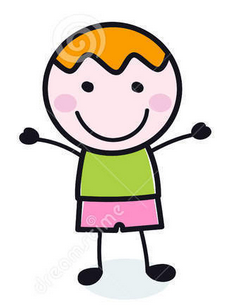 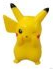 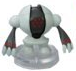 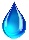 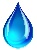 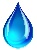 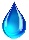 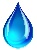 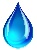 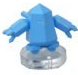 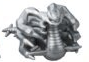 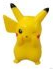 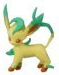 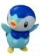 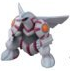 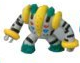 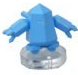 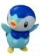 Two Requirements for a Bijection
One-to-one (aka injection)
Two Requirements for a Bijection
Onto (aka surjection)
Bijection
One-to-one (aka injection)
Onto (aka surjection)
Bijection
A bijection maps every element of the domain to exactly one element of the co-domain, and every element of the domain to exactly one element of the domain.
Definition
This matches our intuition on finite sets.
But it also works for infinite sets!

Let’s see just how infinite these sets are.
Some infinite sets
Pollev.com/robbie
They’re all the same size.
They’re all the same size…
Countable
Countable
Let’s Try one that’s a little harder
The set of positive rational numbers
In bijection with the natural numbers
In Bijection with the natural numbers
Uncountable
A proof idea
What do real numbers look like
A string of digits!

Well not a “string” An infinitely long sequence of digits is more accurate.
Uncountable
Suppose, for the sake of contradiction, that there is a list of them:
Suppose, for the sake of contradiction, that there is a list of them:
Goal: find a real number between 0 and 1 that isn’t on our table.
(contradiction to bijection)
Suppose, for the sake of contradiction, that there is a list of them:
Suppose, for the sake of contradiction, that there is a list of them:
0.7
Suppose, for the sake of contradiction, that there is a list of them:
0.73
Suppose, for the sake of contradiction, that there is a list of them:
0.737
Suppose, for the sake of contradiction, that there is a list of them:
0.73777733…
Wrapping Up
Diagonalization
This proof technique is called diagonalization
Often “Cantor’s Diagonalization” (after Cantor, who developed it).
Takeaway 1
There are differing levels of infinity.
Some infinite sets are equal in size.
Other infinite sets are bigger than others. 

If this is mind-bending you’re in good company.
Cantor’s contemporaries accused him of being a “scientific charlatan” and a “corruptor of youth”
But Cantor was right – and his ideas eventually were recognized as correct.
Let’s Do Another!
Suppose, for the sake of contradiction, that there is a list of them:
Suppose, for the sake of contradiction, that there is a list of them:
Suppose, for the sake of contradiction, that there is a list of them:
Suppose, for the sake of contradiction, that there is a list of them:
Suppose, for the sake of contradiction, that there is a list of them:
Suppose, for the sake of contradiction, that there is a list of them:
Wrapping up the proof
Our Second big takeaway
How many Java methods can we write:

public boolean g(int input) ?

Can you list them?
Yeah!! Put them in lexicographic order
i.e. in increasing order of length, with ties broken by alphabetical order.

Wait…that means the number of such Java programs is countable.
And…the number of functions we’re supposed to write is uncountable.
Our Second big takeaway
Not just Java
Does this matter?
It’s even worse than that – almost all functions are not computable.

So…how come this has never happened to you?

This might not be meaningful yet. Almost all functions are also inexpressible in a finite amount of English (English is a language too!)
You’ve probably never decided to write a program that computes a function you couldn’t describe in English…
Are there any problems anyone is interested in solving that aren’t computable?
[Speaker Notes: Uncountably infinite isn’t “a little bit bigger” it’s “A LOT bigger” Slightly misusing the ideas of measure theory, we’d say that 0% of the functions are computable.]
The Halting Problem
A Practical Uncomputable Problem
Ever pressed the run button on your code and have it take a long time?

Like an infinitely long time?

What didn’t your compiler…like, tell you not to push the button yet. 
It tells you when your code doesn’t compile before it runs it…why doesn’t it check for infinite loops?
The Halting Problem
The Halting Problem
This would be super useful to solve!

We can’t solve it…we’ll find out why on Friday.
Bijection
One-to-one (aka injection)
Onto (aka surjection)
Bijection
A bijection maps every element of the domain to exactly one element of the co-domain, and every element of the domain to exactly one element of the domain.